Gavray Claire Université de Liège BelgiqueGender Stereotypes and Problematic Behaviors  amongst teenagers
cgavray@ulg.ac.be
1
ISRD 2006 Wallonie         Life-time and last month 
                                           prevalence of risk factors
ISRD 2006 Wallonie           Life-time and last year 
                                            prevalence (aggregated offences)
n = 1226 ;weighted data; prevalence based on valid cases
a hard drug use: last month prevalence
b group fight and carrying a weapon
c pick pocketing/snatching, robbery/extortion, and assault
d burglary, bicycle/motor bike theft, car theft, and car break
e XTC/speed and LSD/heroine/cocaine use
2
3
. ISRD 2006  Belgium   Odds ratios – logistic regression- explained variable = violent offenses
4
GLM regression models of self-control,
 by gender (ISRD Belgium)
***: p < 0.001        **: p <  0.01     *: p < 0.05
5
6
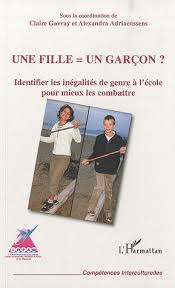 7
In the male group:
The first factor  is related to confidence  in the superiority and rights of initiative and decision regarding sexuality and  seduction.
The second factor endorses specific  tastes,  preferences,  skills and jobs for men.
The third factor  focuses on the valorization of strength and  violence.
8
3 factors also emerge from data concerning the girls. 

The first factor expresses an acceptance of certain differences and a certain hierarchy between gender groups, in particular  in the affective and sexual domains.The second factor reveals that they are aware of the importance of the school investment to guarantee their autonomy +  a certain anxiety.
 The third factor reports a priori ambivalent contemporary strategies. On one side, we find elements of femininity (importance of good self-presentation, sensitivity and penchant for negotiation rather than competition. On the other side, the factor reports a high self-confidence, optimism and will to succeed in every sphere of life.
9
10
girls	
					Score of victimization	score of acting-out
Factor 1
 (acceptation of  gender hierarchy)	corr.		0.15			0.07
				p 0.0083			p 0.1858
Factor 2  (efforts at school)	                corr.		0.20			0.10
				p 0.0002			p 0.0672
Factor 3 (contemporary strategies)	corr.		-0.03			-0.01
				p 0.5540			p 0.7677
11
Score of acting out 	        Score of victimization
BOYS 
Factor 1
( role of decision /initiative >men)        corr.	  0.29			0.16
  				p<.0001			0.0024
Factor 2	 (gender separation of  tastes
 and the jobs)	       		  corr.	                   0.21			 0.5
				p< 0001			0.04
Factor 3	
(valorization of violence)		  corr.	  	    0.30			0.18
				p<.0001			0.0029
12
boys
Level of parents’diploma (degree)				          			N	means	 SD
No diploma after secundary school
Score of victimization		190	2.14	1.98
Score of acting-out 			189	1.96	1.88
One diploma after secundary school
Score of victimization		122	2.05	1.88
Score of acting out		 	124	1.72	1.67
Two diplomas 
Score of victimization		105	1.89	1.65
Score of acting out 			105	1.79	1.77
13
Girls
Level of parents’ diploma	(degree)				
No diploma after secundary school       N       means         SD
Score of victimization		198	2.18	1.85
Score of acting out			196	1.63	1.63
One diploma after secundary school
Score of victimization		108	2.25	1.89
Score of acting out			106	1.42	1.25
Two diplomas after secundary school
Score of victimization		100	1.54	1.48
Score				100	0.93	1.07
14
CONCLUSION
Three main results come out from our data and presentation
1. In the first place, the theory of the societal vulnerability (Walgrave, Vettenburg) and the theory of recognition (Honneth) are confirmed .

2. With regard to adolescent population in general , links are confirmed between, on one side, the production of not authorized and violent behaviors and, on the other side, gendered attitudes and values.

3. The question of gender stereotypes is often thought in terms of ‘problems’ for girls and women.  Our results show that contemporary girls have a higher resistance to gender stereotypes than the male group. In the latter group, gender attitudes, values and behaviors clearly enter into the construction of a shared identity.
15